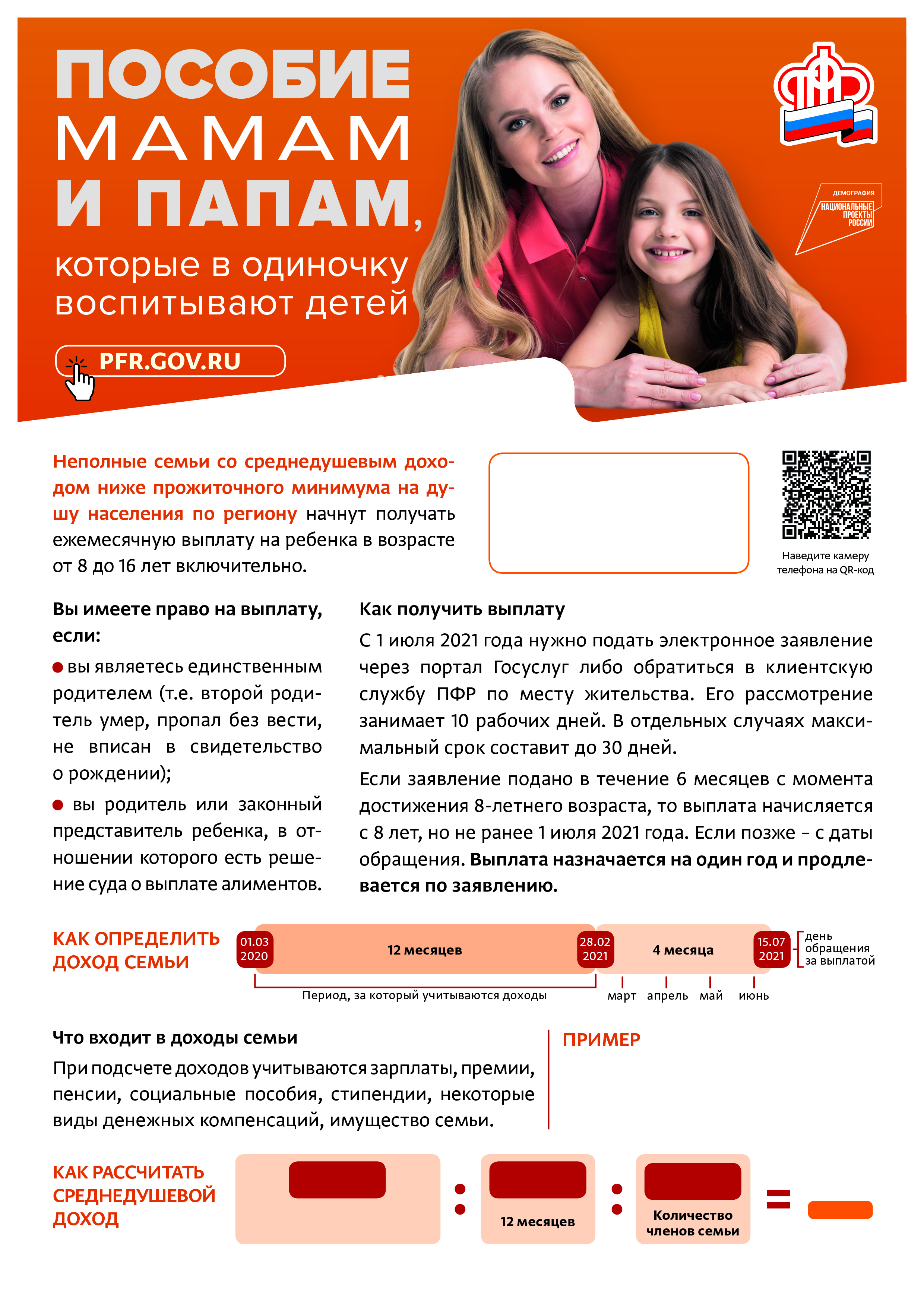 Размер выплаты 
составит
8153 руб.
Семья в городе состоит из 4 человек: мамы и детей. Мама зарабатывает 20 тысяч и по- лучает алименты на детей – 12 тыс. руб. и один из детей получает стипендию – 1000 руб.
396 000
(20 000 + 12000 + 1000) х 12
Доходы семьи за год
12
4
8 250
Руб.
Этот показатель ниже, чем текущий прожиточный минимум на душу населения в городе, который равен 17500 рублей. Значит семья имеет право на пособие, при соблюдении прочих условий.